Lupus - NMO spektar
-prikaz slučaja-
Aleksandar Pantović
Klinika za neurologiju, Vojnomedicinska akademija
Anamneza
Pacijentkinja je u  52. godini života
Tegobe pacijentkinje počele su naglo i spontano intenzivnim bolom u grudnom delu ledja dva dana pred prijem u lokalnu bolnicu
Bolove prati utrnulost donjih ekstremiteta
Dan pred prijem oseća prvo slabost desne a nešto kasnije i leve noge sa neprekidnim pogoršanjem do potpune oduzetosti
Pogoršanje do potpune oduzetosti se meri satima
Koristila je lekove za bolove
Anamneza
Na dan pred prijem ne može da mokri
Prijem u lokalnu opštu bolnicu u Požarevcu na odeljenje neurologije 
Podaci iz lične anamneze su lečenje povišenih vrednosti krvnog pritiska, negira alergijske reakcije
Uredan psihomotorni razvoj
Podaci iz porodične anamneze su cerebrovaskularne bolesti roditelja u poznim godinama, bez drugih podataka u vezi sa naslednošću
U bolnici u Požarevcu
Somatski status je uredan
Neurološki status: 
Nivo senzibiliteta na Th12 obostrano, izrazitije levo
Plegija donjih ektremiteta
Znak po Baninskom na levom stopalu
Tetivni refleksi na donjim ekstremitetima lako pojačani
Obostrano pozitivan Lazarevićev znak
Urinarna retencija
Nije u mogućnosti da sedi samostalno
U bolnici u Požarevcu
MRI pregled grudne kičme u lokalnom dijagnostičkom centru 
Uvećanje poprečnog dijametra od Th7 do Th1 i visokog signala strukture u T2W a sinženog u T1W sekvenci do Th7 i kranijalno do Th1
Postkontratno  u centralnom delu u kojem je signal snižen postoji zona tkiva koja homogeno pojačava signal
Zaključak: Diferencijalno dijagnostički tumor – siringomijelična šupljina
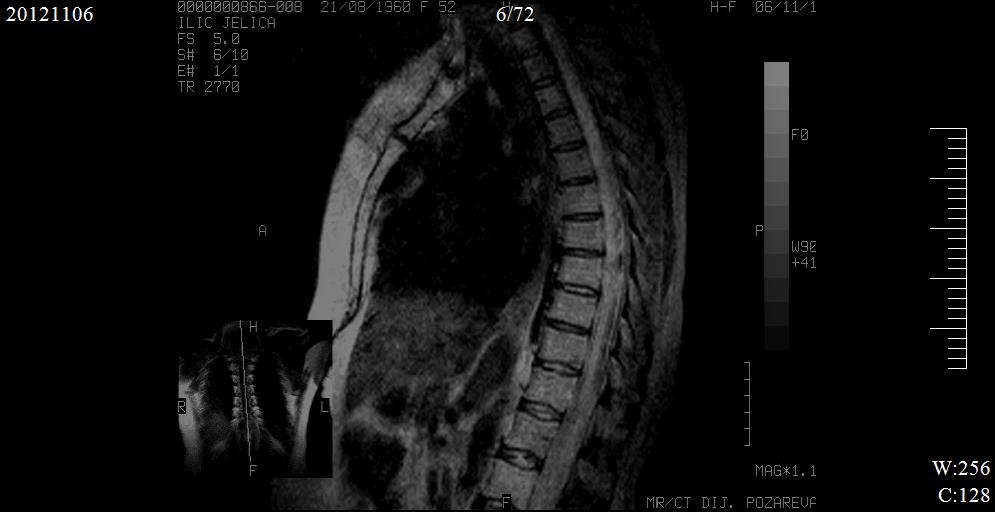 T2W
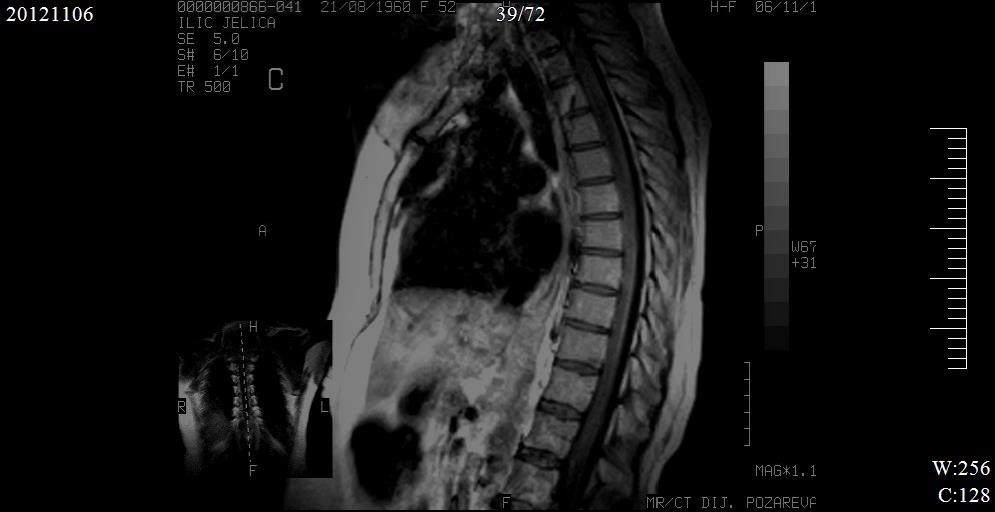 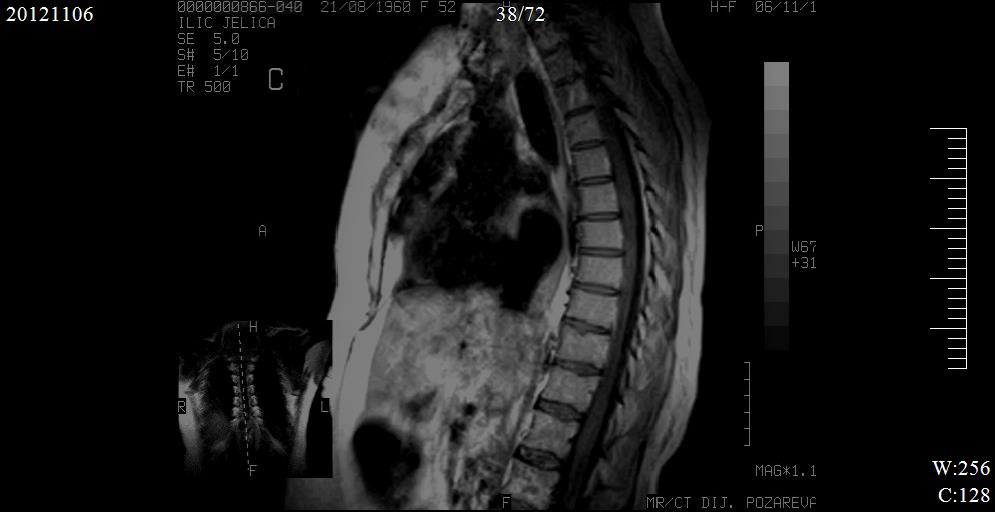 T1W
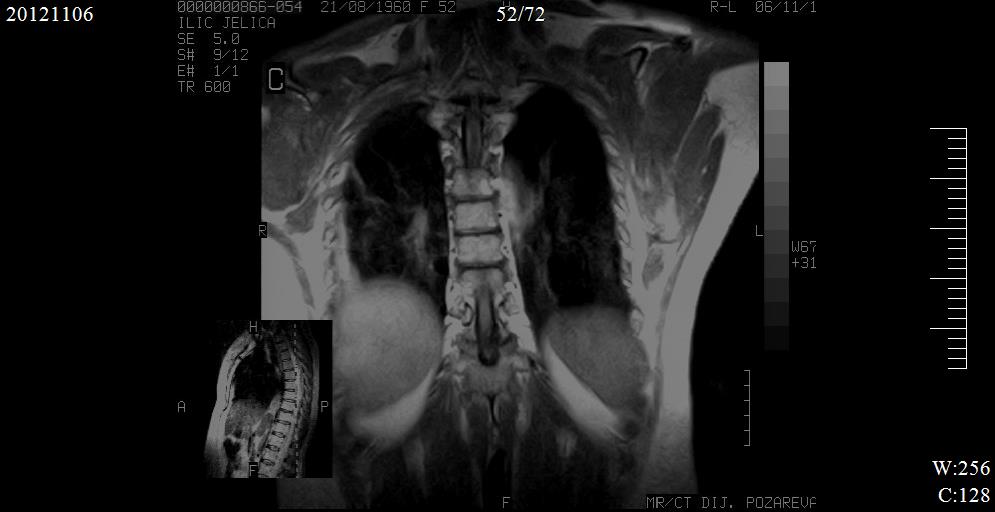 T1W
Siringomijelična prezentacija frontalni I aksijalni presek
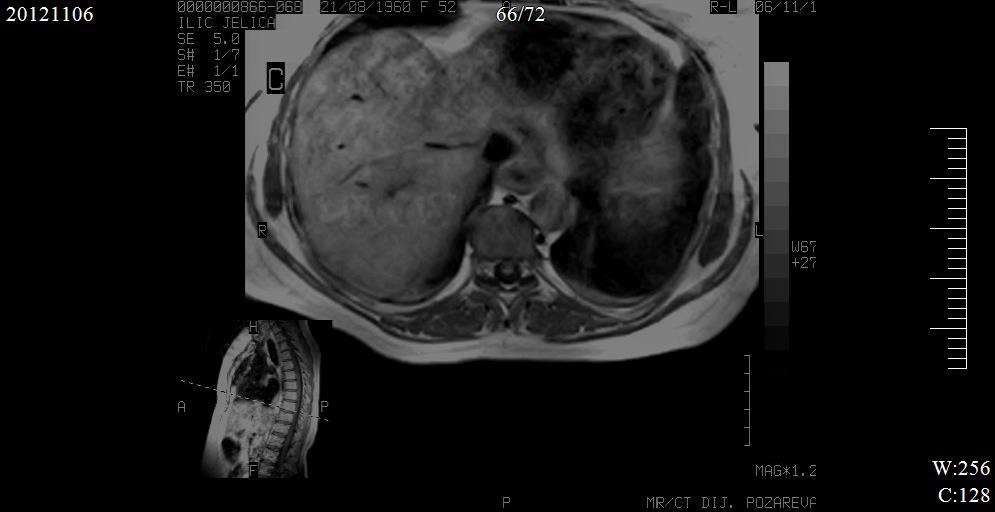 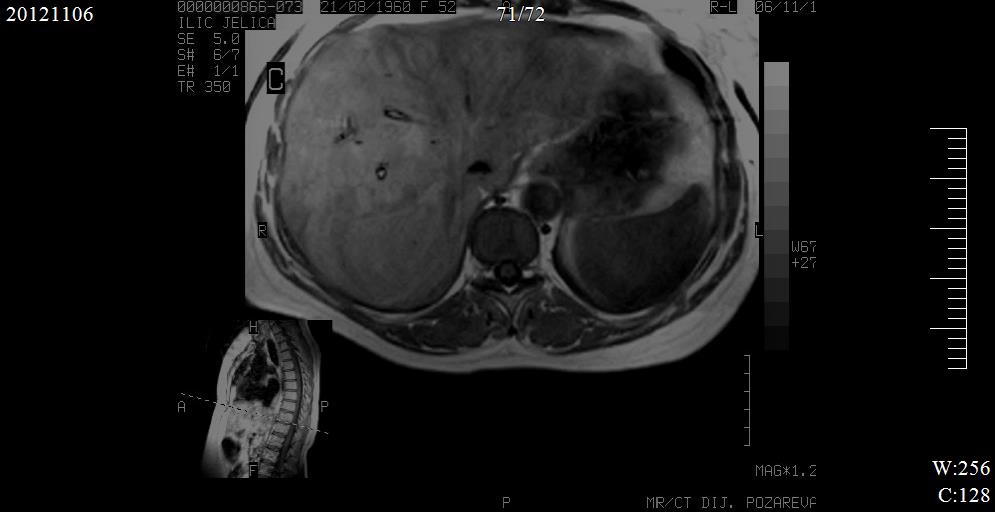 Klinička procena na prijemu
Pacijentkinja upućena kao hitan slučaj
Na prijemu u Vojnomedicinskoj akademiji pregled neurohirurga 
MSCT grudne kičme i grudnog koša: 
Nema sigurnih znakova sekundarnih depozita
U parenhimu desnog plućnog krila vidljiva nepravilna nejasno ograničena mekotkivna solidna promena 2x2 cm koja vrši trakciju incizure
U gornjem režnju levog plućnog krila kao i mediobazalno  desno vidljive dve nodozne promene
Obostrano manji pleuralni izliv
Uvećani medijastinalni limfni nodusi do 1 cm

Pacijentkinja primljena u Kliniku za pumologiju
Klinika za pulmologiju
Ponovljenim MSCT, bronhoskopskim pregledima i PH nalazima nije dokazano maligno oboljenje
MSCT pregled glave – nalaz je uredan
MRI pregled grudne i vratne kičme: Uočava se proširenje centralnog kanala do nivoa Th1 do Th8 gde se formira siringomijelična šupljina promema 5x5 mm Postkontrastno nema izdvajanja tumorskih promena ni drugih patoloških alteracija
Supstitucija dve doze deplazmatisanih eritrocita

Dg. Emphysema bullosum. Syringomielia C4-Th8.
     Paraplegia. Ulcus decubitalis regio saccralis
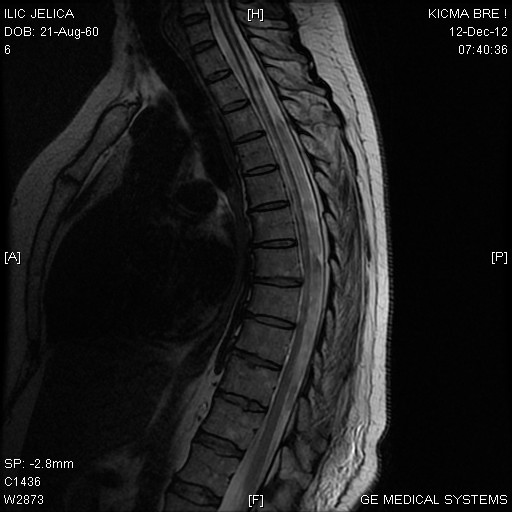 T2W sekvenca
Siringomijelična prezentacija
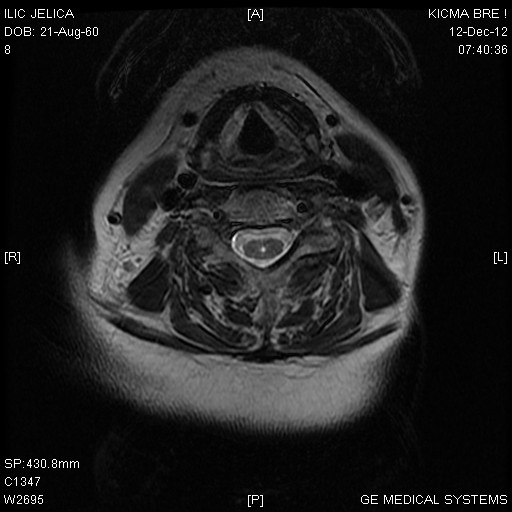 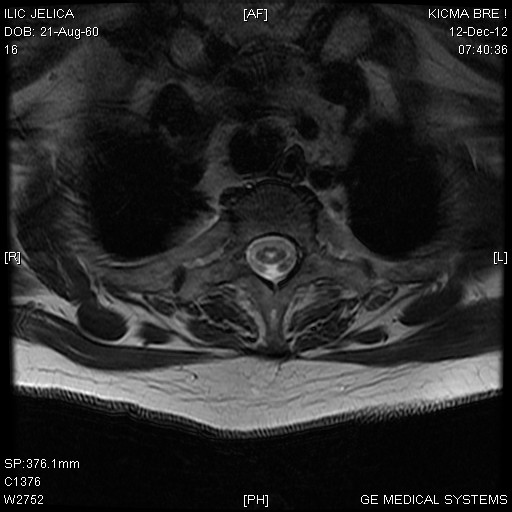 EMNG pregled
Registruje se odsustvo sprovodjenja duž peronealnog nerva obostrano. Produžene terminalne latence  M odgovora i latence senzitivnog neurograma, odsustvo F odgovora i snižene senzitivne i motorne brzine provodjenjaza oba n. tibialisa.
Klinika za plastičnu hirurgiju
Nastale dekubitusne promene lečene su u Klinici za plastičnu hirurgiju VMA
MRI pregled grudne kičme: Znaci baloniranja medule uz znake proširenja C4-Th9, znaci hiperintenziteta signala difuzno, dominantno posteriorno, pojačanje i u moždanim ovojnicama
Zaključak Diferencijalna dijagnoza: Transferzalni mijelitis, ADEM, neoplastična promena

Supsitucija sa šest doza deplazmatisanih eritrocita
Parametri CRP i SE kontinurano povišeni
MRI pregled T2W
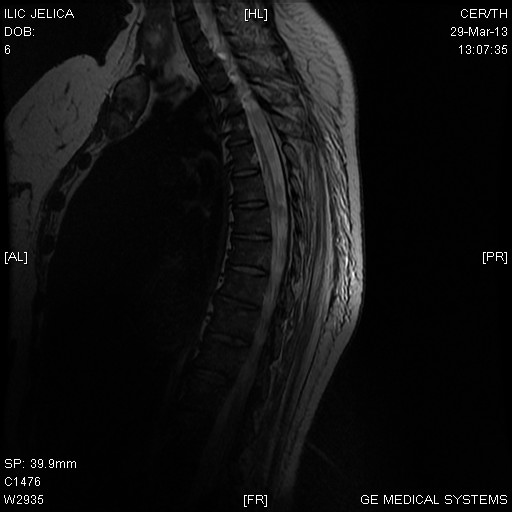 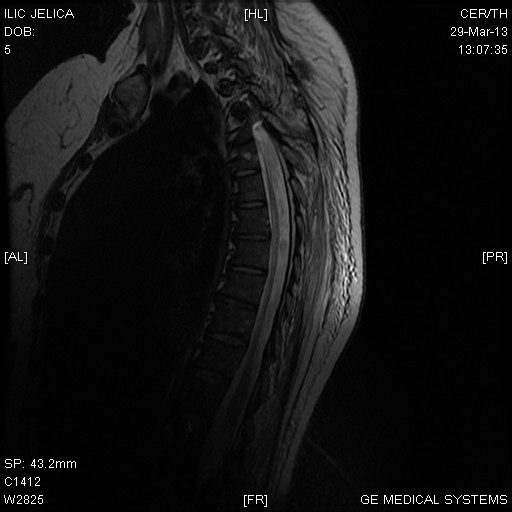 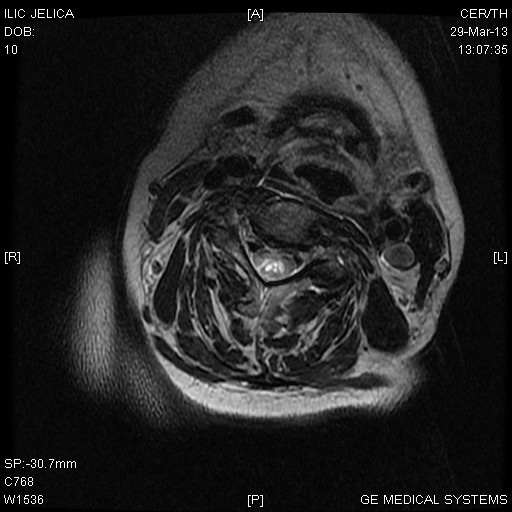 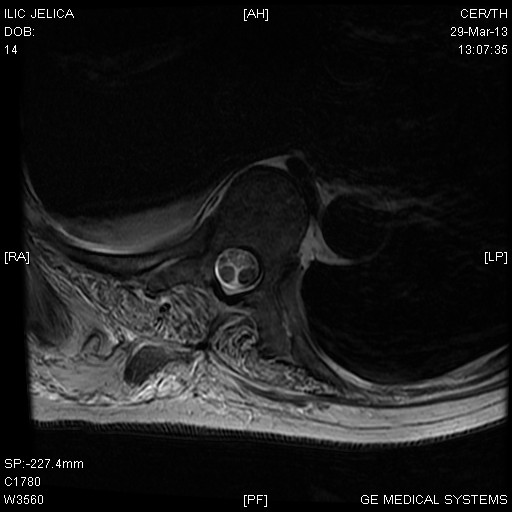 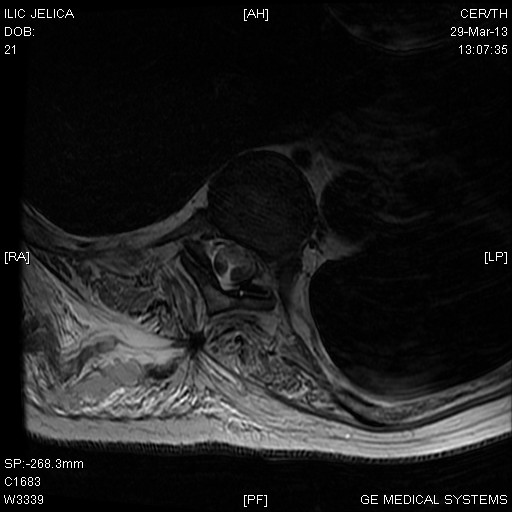 Klinika za neurologijuTri meseca nakon prvih tegoba
Dodatni anamnestički podaci  za  period predhodnog lečenja: 
Prolazna slabovidost obostrano, zamagljen vid sa spontanim oporavkom - tokom deset dana naizmenično oba oka
Progresivna slabosti ruku i gubitak osećaja za dodir ispod nivoa ključnih kostiju
Porodična anamneza: Majka se leči zbog seropozitivnog reumatoidnog artritisa

Neurološki nalaz: Slabovidost oba oka. Visokostepena pareza hipotoničnih gornjih ekstremiteta, obostrano oslabljeni MTR. Mlitava oduzetost i arefleksija donjih ekstremiteta. Ispad senzibiliteta ispod nivoa C4. Bez kontrole sfinktera. Znako po Babinskom obostrano
Tokom hospitalizacije
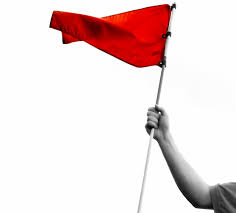 MRI T2W sagitalni presek
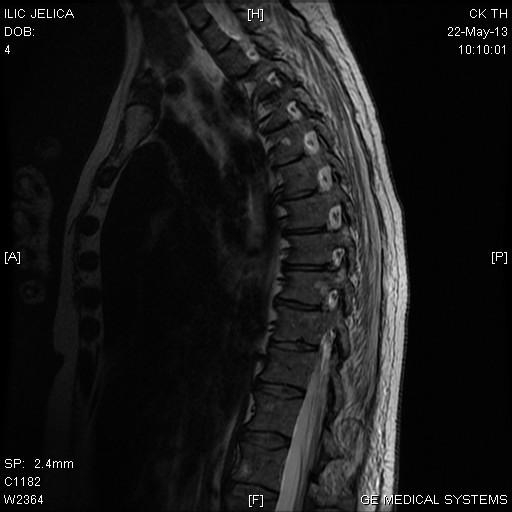 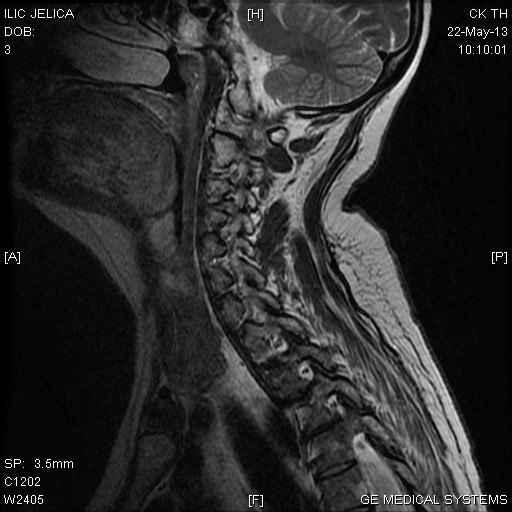 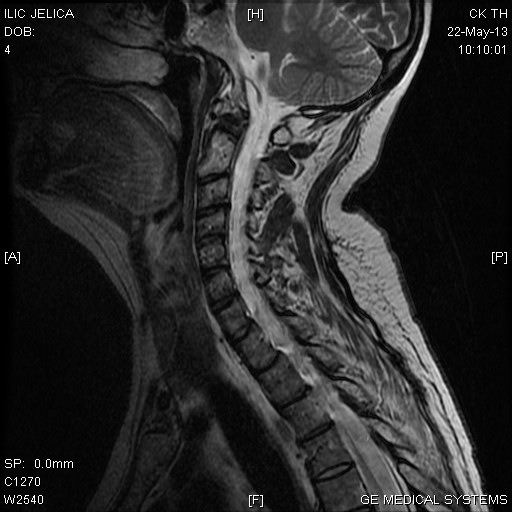 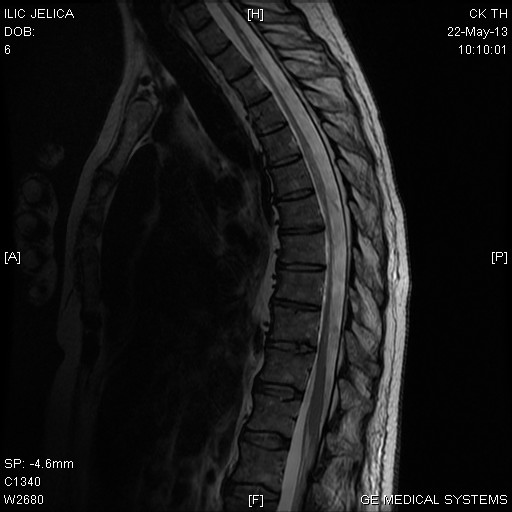 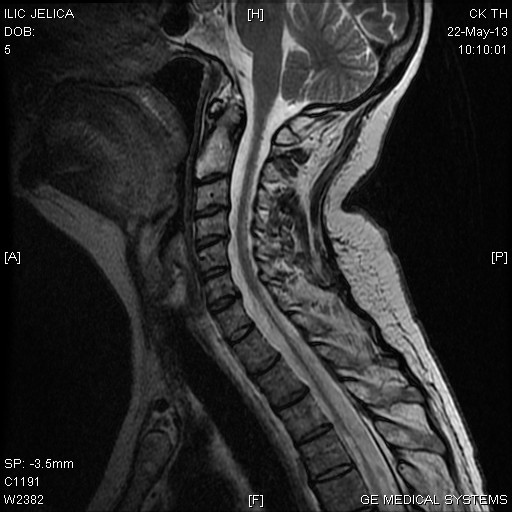 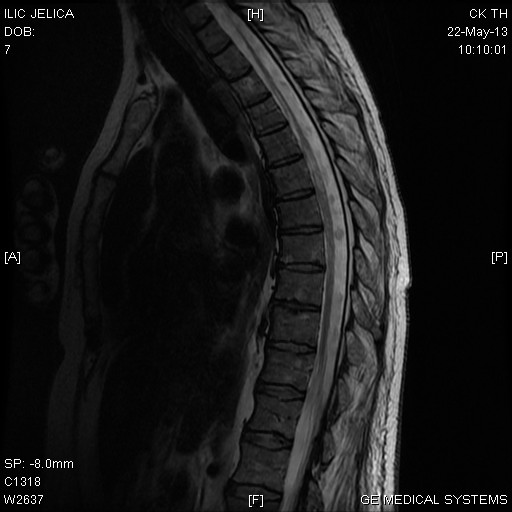 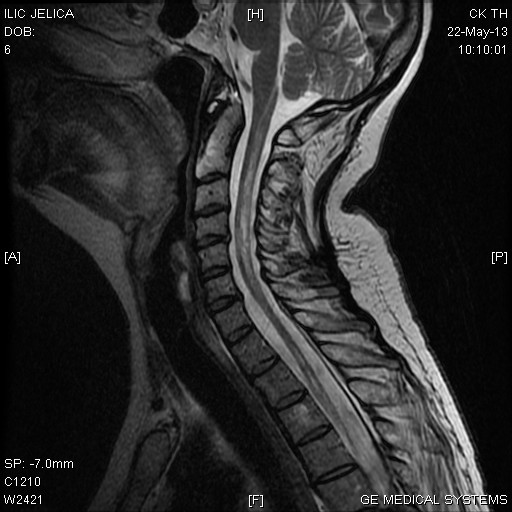 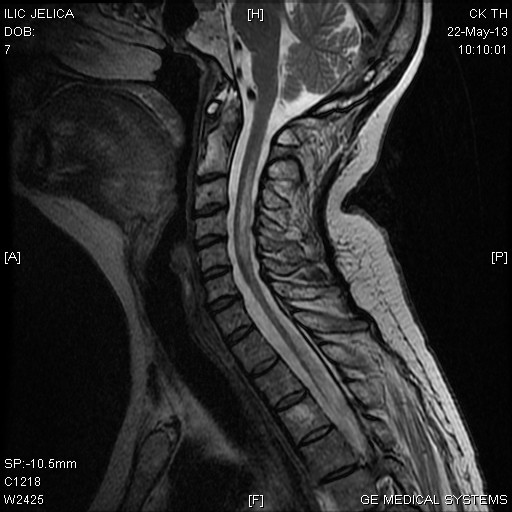 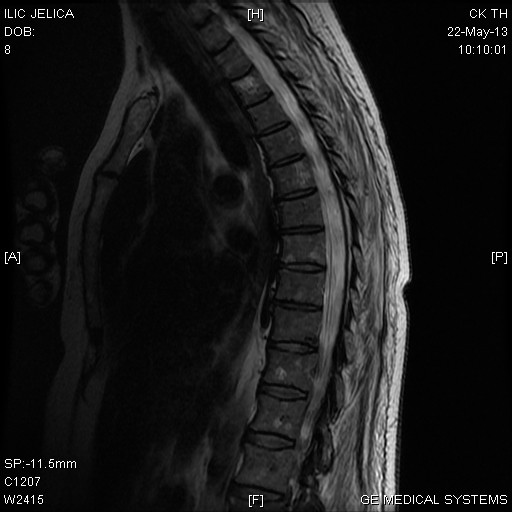 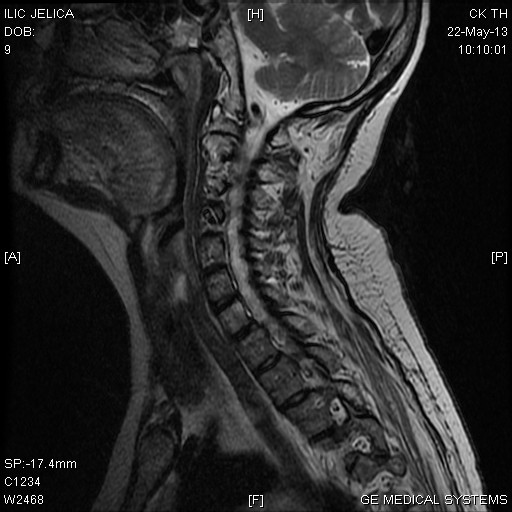 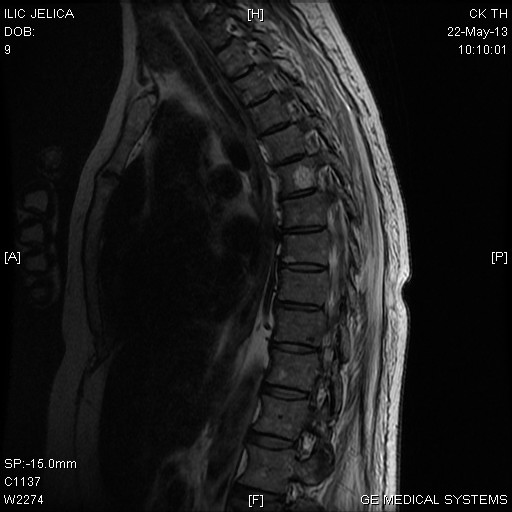 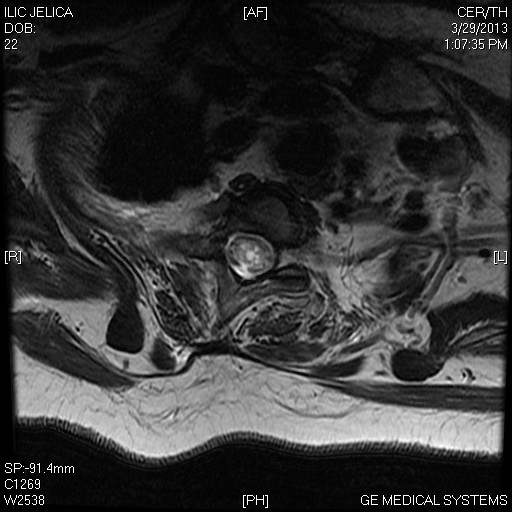 T2W sekvenca
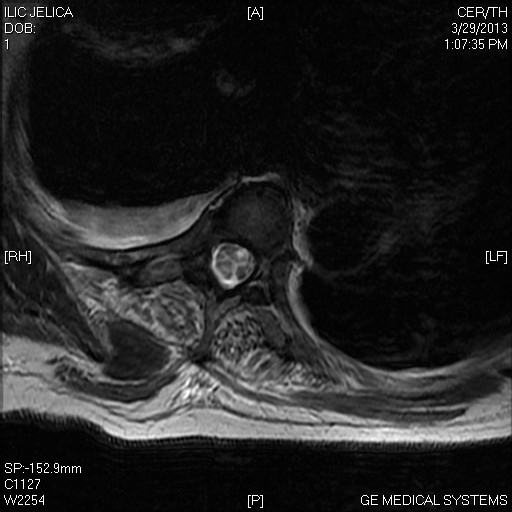 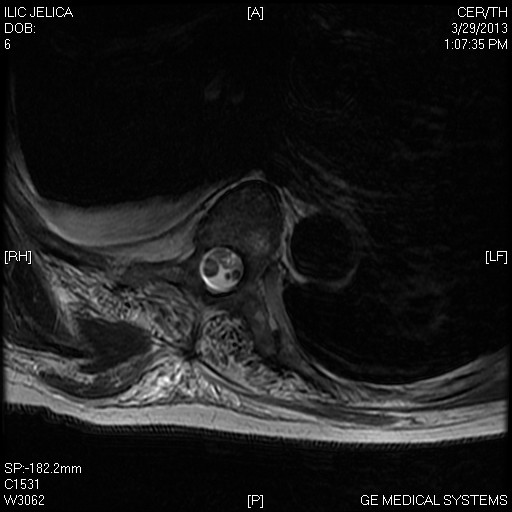 MRI vratne kičme kroz vremeLongitudinalni ekstenzivni transferzalni mijelitis LETM
Decembar 2012                            Mart 2013                                 Maj 2013
  Siringomijelična prezentacija                                                                                            Nakon terapije
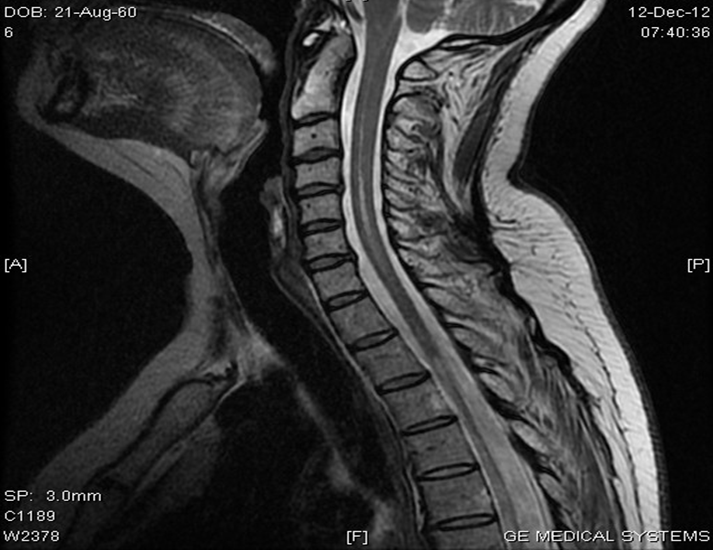 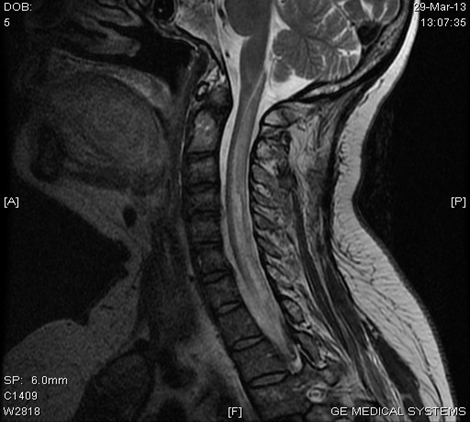 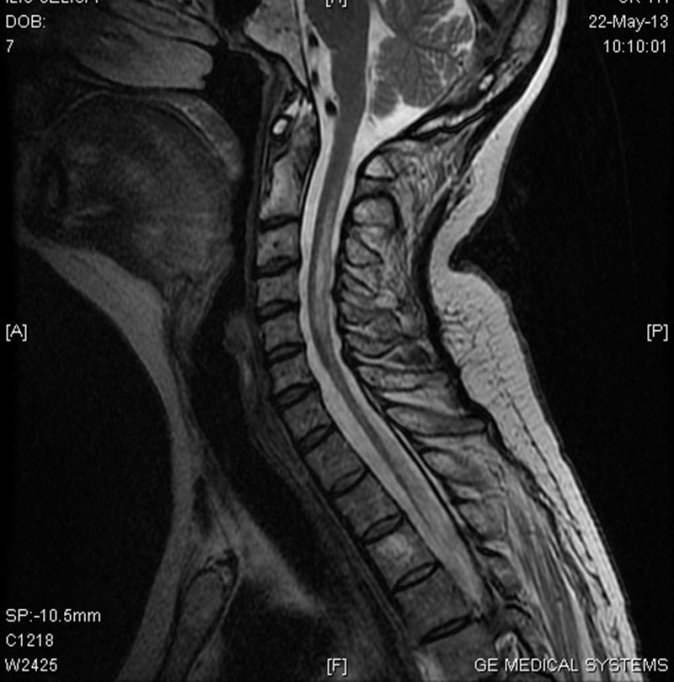 Vizuelni evocirani potencijali
Levo oko
Desno oko
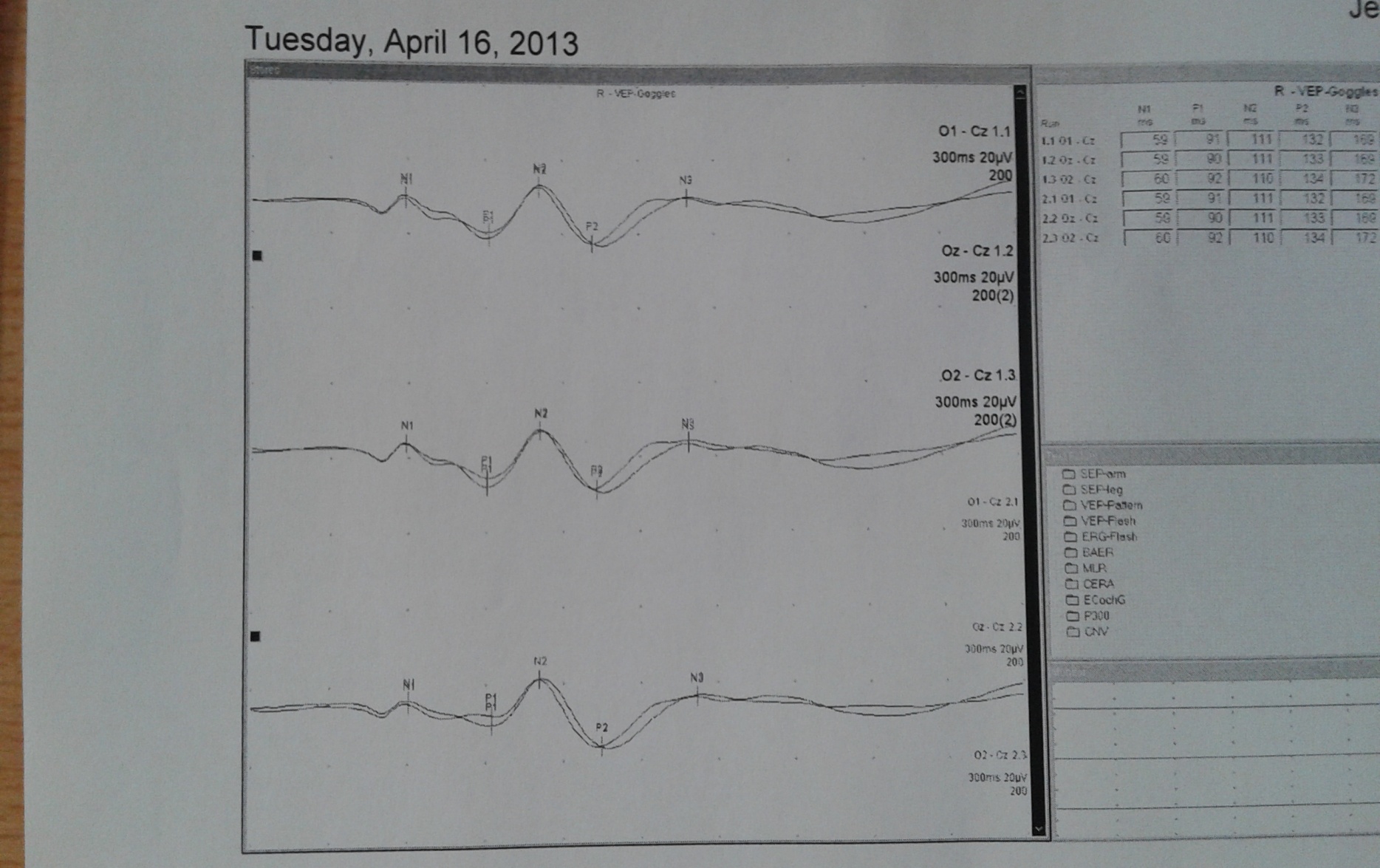 Preklapanje
Apsolutni kriterijumi:                                                                Malarni eritem
Optički neuritis                                                                          Diskoidni eritem
AKUTNI MIJELITIS                                                                      Fotosenzitivnost
                                                                                                    Oralne ulceracija
Major pomoćni kriterijumi                                                      Neerozivni artritis
Negativan nalaz MRI na početku                                            Pleuritis/perikarditis 
(ne ispunjava kriterijume za multiplu sklerozu                    Renalna 0,3 mg/dAN poteinurija 
Kičmena moždina MRI, tri ili više segmenata                      Neurološki- AKUTNI MIJELITIS
CSL pleocitoza                                                                                                     Hamatološki- hemolitička anemija
                                                                                                     Imunološki - Anti ds DNA
Minor pomoćni kritetrijumi:                                                     Pozitivna ANA
Bilateralni optički neuritis  
Teška forma optičkog neuritisa na jednom oku
Težak atak jednog ili više ekstremiteta






oloa
Neuromyelitis optica spectar
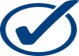 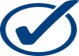 Sistemski lupus eritematosus
Neuromyelitis optica
Longitudinalni ekstenzivni transferzalni mijelitis LETM
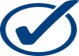 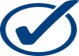 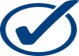 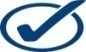 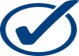 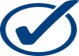 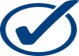 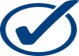 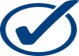 Pokazatelji pre hospitalizacije                          Pokazatelji tokom hospitalizacije
MRI: Ekstenzivitet i lokalizacija promena
Vezivanje kontrastnog sredstva
Pozitivan Coombsov test – hemolitička anemija
Hemolitički sindrom
Supstitucija deplazmatisanim eritrocitima
Proteinurija
Parametri zapaleljenja CRP i SE
Obostrani optički neuritis
Sistemska priroda: pulmološka, hematološka, neurološka 
(CNS, PNS)
ANA, anti ds DNA, anti Sc At
Komplement C3, C4
Obostrana novonastala slabovidost prolaznog karaktera
IgG anti aquaporin 4 At
NEUROLUPUS
NMO
SPEKTAR
MULTIPLA  
SKLEROZA
NEUROLUPUS
NMO
SPEKTAR
MULTIPLA  
SKLEROZA
NMO kriterijumi 
Wingerchuk, Neurology 2006.


Apsolutni kriterijumi:                                                                                
Optički neuritis                                                                          
Akutni mijelitis

Major pomoćni kriterijumi                                                     
Negativan nalaz MRI na početku 
(netipičan za multiplu sklerozu)                
Kičmena moždina MRI, tri ili više segmenata                      
CSL pleocitoza

Minor pomoćni kritetrijumi:                                                     
Bilateralni optički neuritis  
Teška forma optičkog neuritisa na jednom oku
Težak atak jednog ili više ekstremiteta

Zašto su potojeći kriterijumi neodgovarajući novo lice NMO?
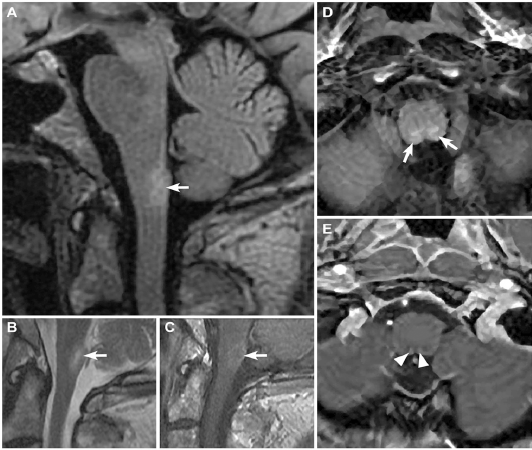 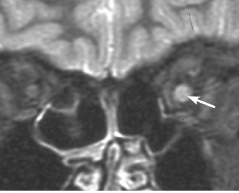 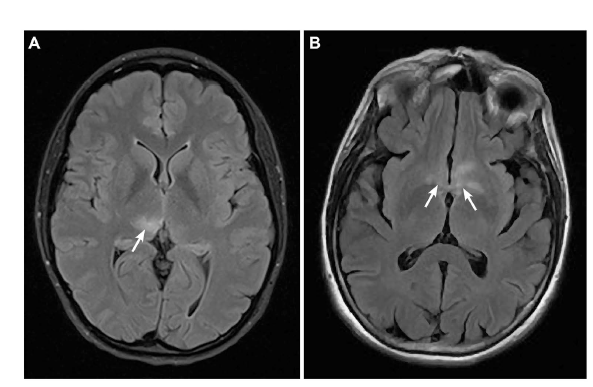 [Speaker Notes: Pitanje: Da li je moguća dijagnoza NMO u fazi pre kliničkog ili parakliničkog ispoljavanja optičkog neuritisa, uzimajući u obzir ekstenzivitet  promena u mijelonu i pozitivan nalaz IgG anti akvaporin 4 At?]
Revidirani kriterijumi Internacionalna NMO grupa predlog 2014.
Najmanje jedna od 
     glavnih kliničkih krakterstika
Pozitivan test  AQP4 IgG 
Nema boljeg objašnjejna:
     kliničke i MRI crvene zastave
Glavne kliničke karakteristike:

Optički neuritis
Akutni mijelitis
Area postrema sindrom: nauzeja, povraćanje, štucanje
Simptomatska narkolepsija ili dijencefalični sindrom sa MRI lezijama
Simptomatski cerebralni sindrom sa MRI nalazom
Revidirani predlog za dijagnozu NMOSD sa negativnim ili nedostupnim nalazom IgG anti AQP4:
Najmanje 2 gl. kliničke karakteristike
Jedna mora biti ON, akutni mijelitis ili area postrema sindrom
MRI podrška
Diseminacija u prostoru
B. Weinshenker, 2014.